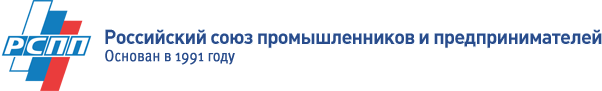 ЗАСЕДАНИЕ
Общественного совета при ФАС России

18 марта 2022
г. Москва, 2022 год
1
Антикризисные инициативы              ФАС России
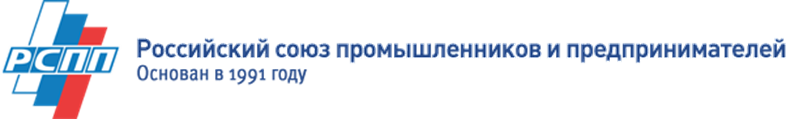 2
Антикризисные инициативы              ФАС России
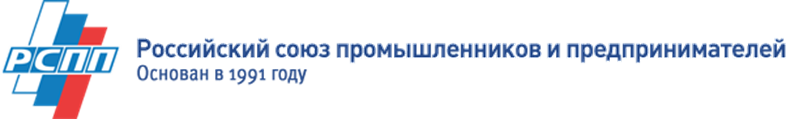 3
Антикризисные инициативы              ФАС России
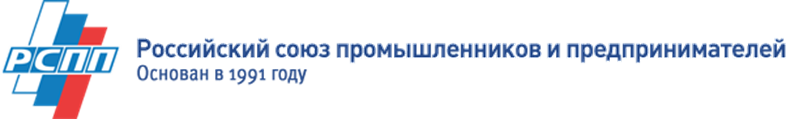 4
Антикризисные инициативы              ФАС России
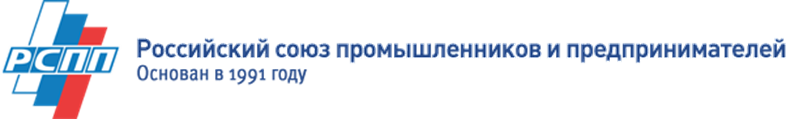 5
Антикризисные инициативы              ФАС России
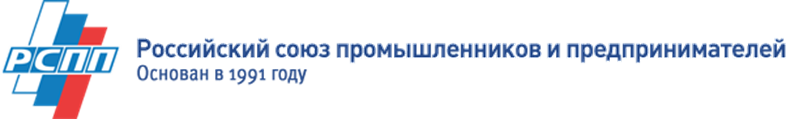 6
Антикризисные инициативы              ФАС России
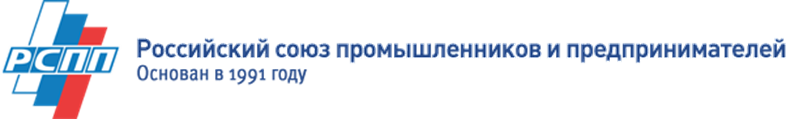 7
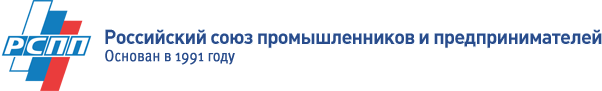 СПАСИБО ЗА ВНИМАНИЕ!
8